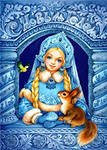 Урок изобразительного чтения в 3 классе.
Иллюстрации к сказке
А.Островского «Снегурочка»
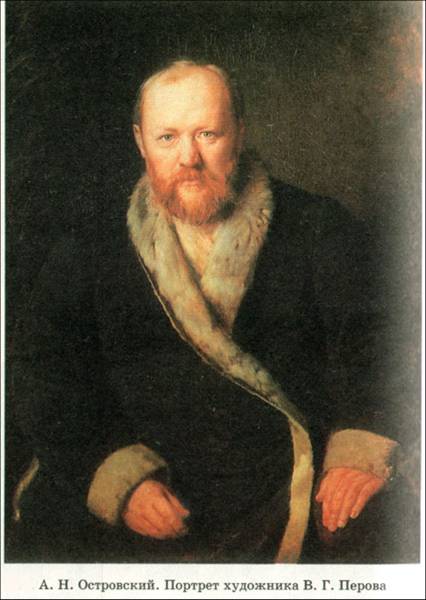 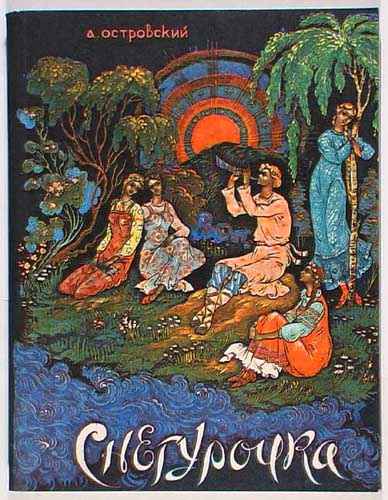 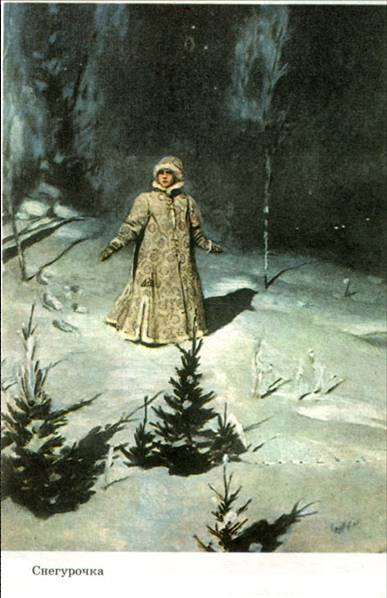 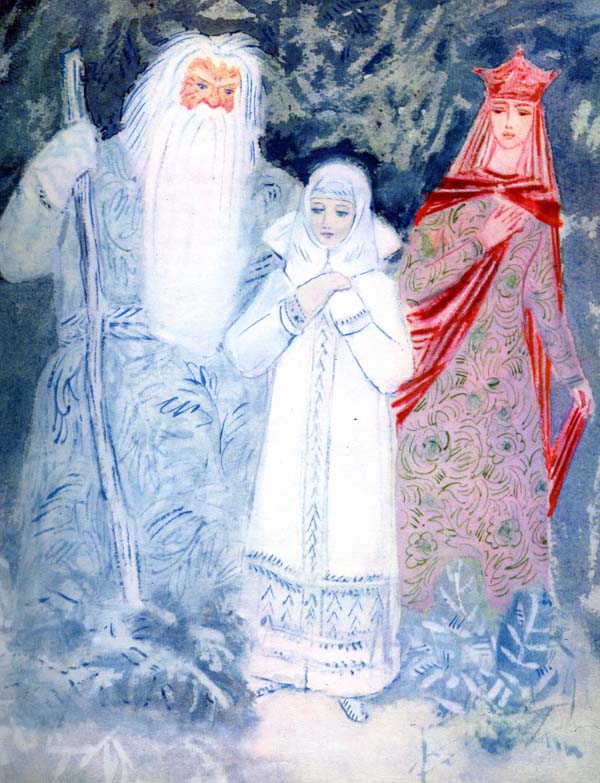 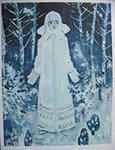 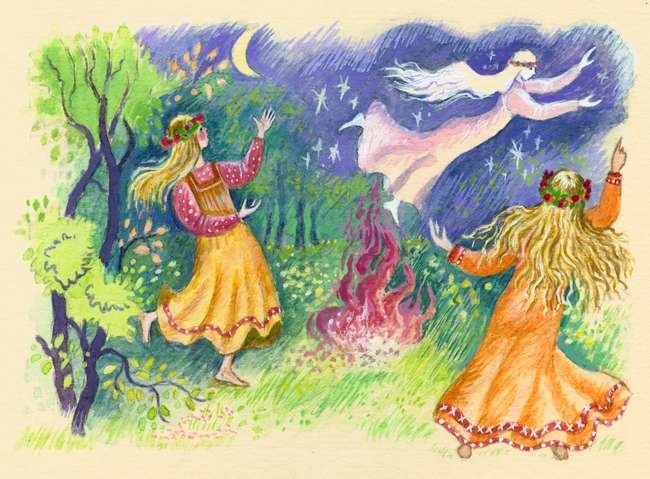